Teaching 
Cross-Curricular Argumentation
Professional Developer’s Guide developed by Janis A. Bulgren
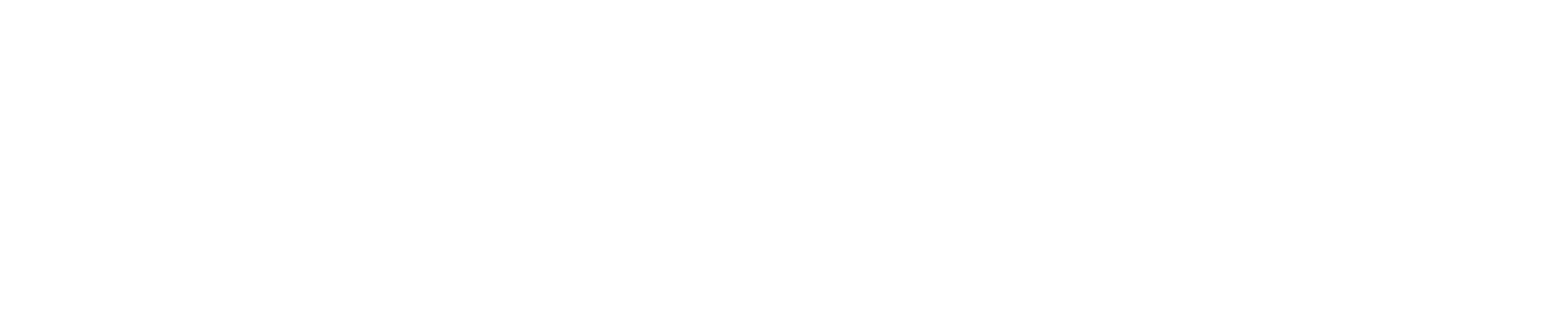 Lawrence, Kansas 66045
2021
[Speaker Notes: Advance  Organizer 
The Unit Organizer Routine: Title Page]
Cross-Curricular Argumentation Guide A
© J. Bulgren 2020
Chapter 1: Introduction - p. 4
Content Enhancement Routines: 
principles and introduction

Higher Order Thinking Routines

The Cross-Curricular Argumentation Routine
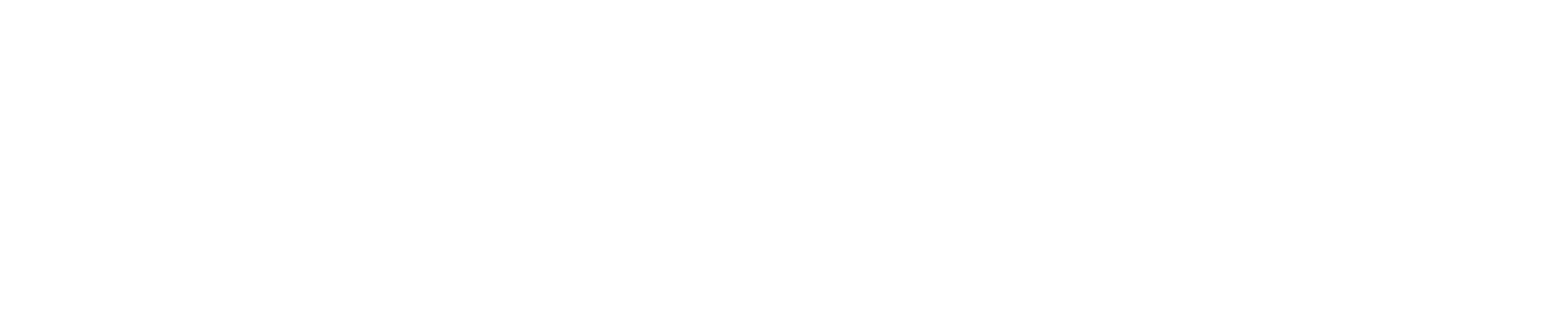 3
Content Enhancement Routines Principles
A way of teaching an academically diverse group of students in which:
Both group and individual needs are valued and met
The integrity of the content is maintained
Critical features of the content are selected and transformed in a manner that promotes student learning
Instruction is carried out in a partnership with students
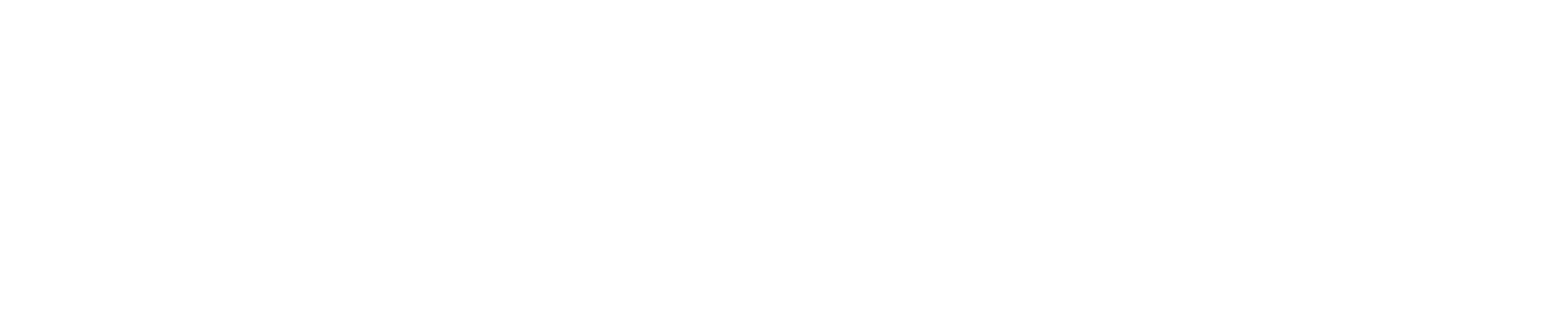 4
Cross-Curricular Argumentation
The
Cross-Curricular Argumentation Routine (CCAR) is one of the

Higher Order Thinking and Reasoning
Routines

within the Content Enhancement the Routines.
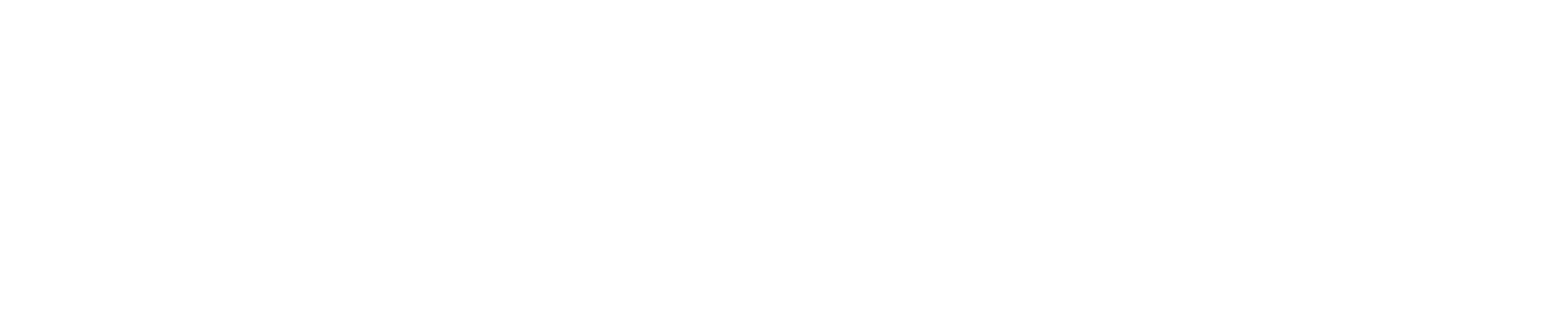 5
Content Enhancement Routines
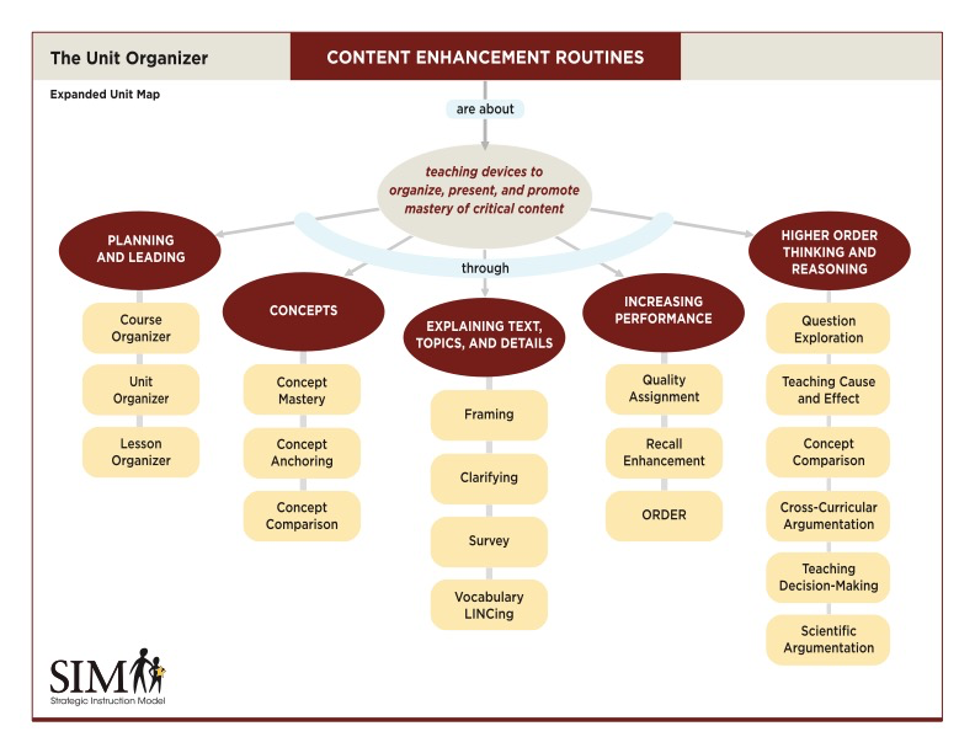 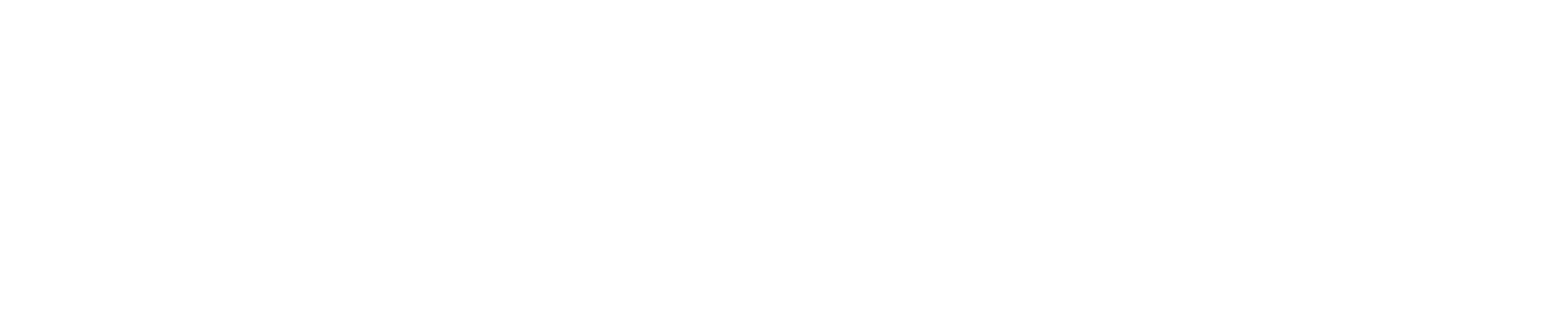 6
Cross-Curricular Argumentation
Purpose of
The Cross-Curricular Argumentation Routine is designed to enhance students’ abilities to identify, analyze and evaluate:
claims
evidence
reasoning
other arguments
judgments about evidence, reasoning, arguments, and
come to a decision and explain it.
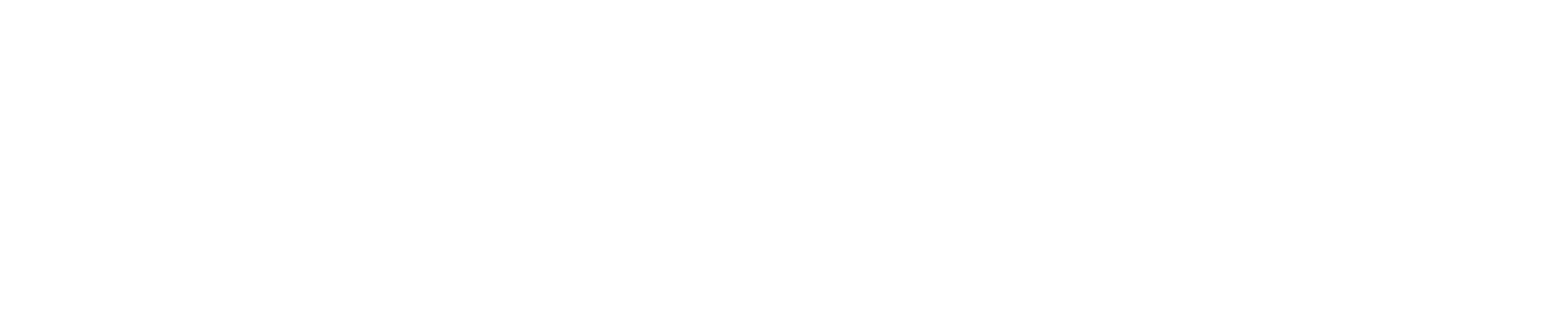 7
Rationales & Needs Based on Standards and Diversity
Standards: In addition to the importance of  organization and facts as necessary foundations for learning, standards require students to  focus on higher order thinking and reasoning.

Diversity: Students with a wide range of achievement and ability levels are taught in inclusive content area classes and require instructional procedures responsive to diverse needs of all students.
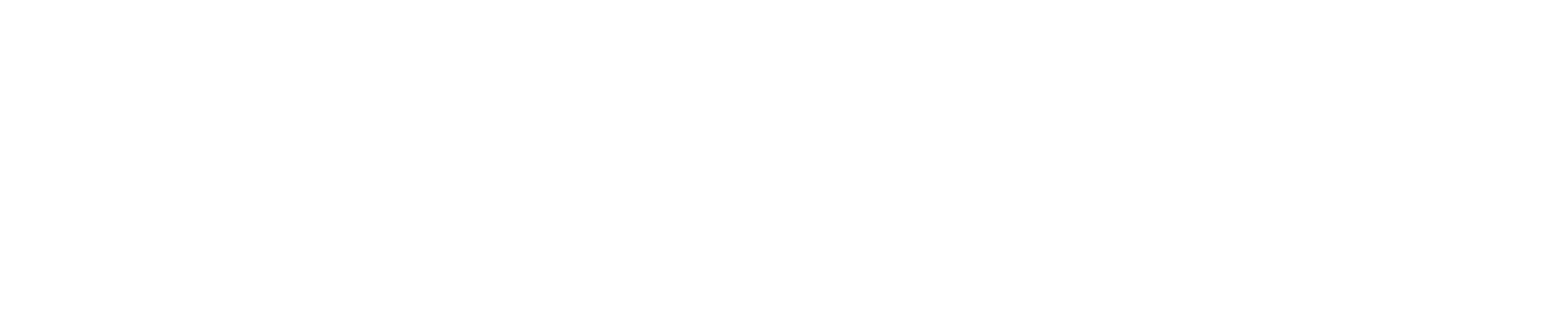 8
Chapter 2: The CCAR Guide - p. 6
An overview of the graphic organizers (the Cross-Curricular Argumentation Guides A and B)

Detailed descriptions of six parts of the guide with definitions and suggestions
  
Information about what you should think about or do prior to using a guide in your class
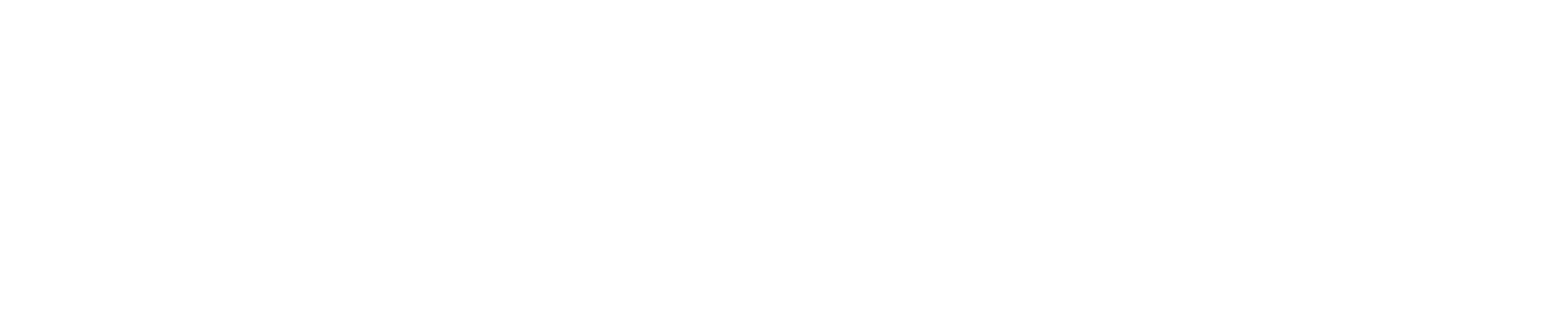 9
Two 
Cross-Curricular Argumentation Guides:
Guide A : Basic
 
Guide B: Basic with additional terms
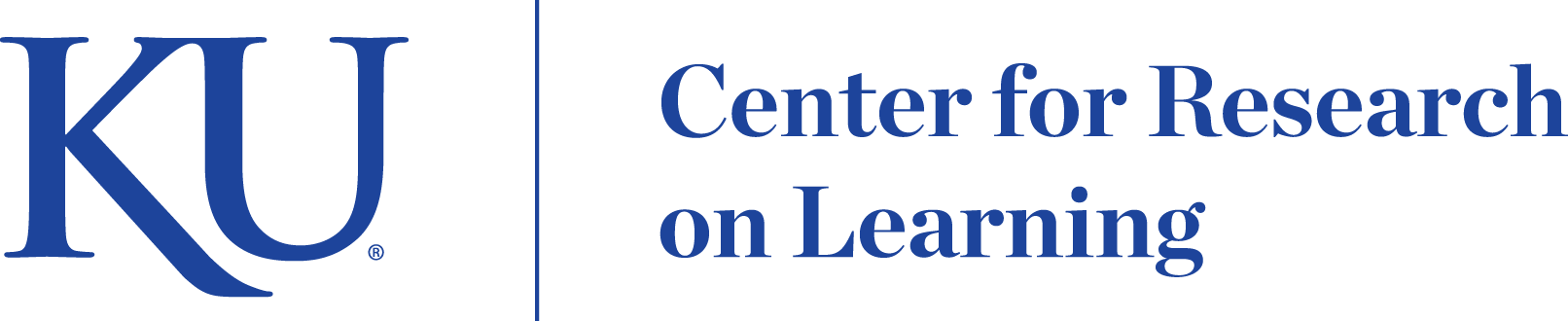 10
Cross-Curricular Argumentation Guide A
© J. Bulgren 2020
Cross-Curricular Argumentation Guide B
© J. Bulgren 2020
The Heart of 
Teaching Cross-Curricular Argumentation: Understanding Arguments and Argumentation
Argument: a claim backed by reasons that are supported by evidence
 
Argumentation: the process of making a claim, presenting evidence, and producing reasons why the evidence supports the acceptance of the claim
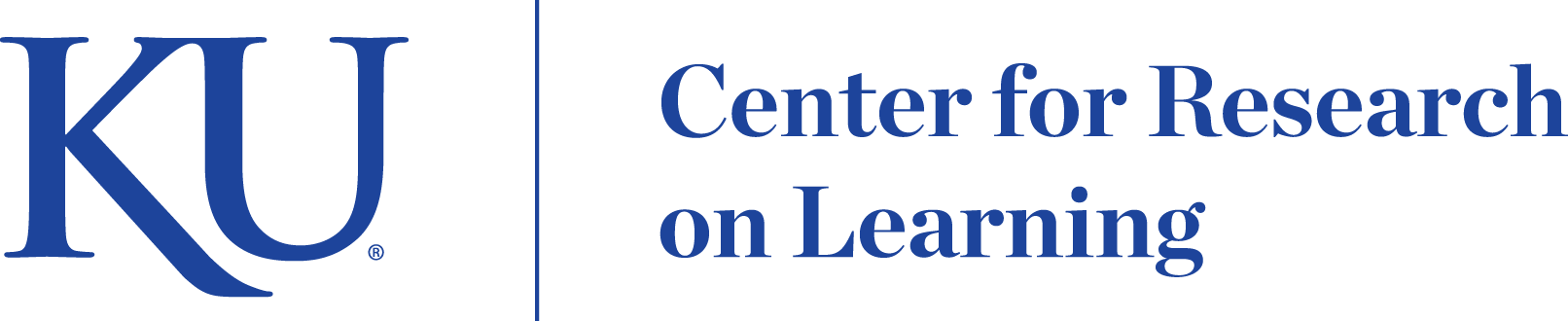 13
Cross-Curricular Argumentation Guide A
Claim: A statement that something is true
© J. Bulgren 2020
Cross-Curricular Argumentation Guide B
Guide B: Also includes
Author: the person or group making the claim
Date: when the claim was originally made or printed
Source: where the claim was found (e.g., a student report, a lecture, a research study, online information, verbal presentation, or other source)
Era: distinct period of history
© J. Bulgren 2020
Cross-Curricular Argumentation Guide A
Evidence: Information used to support the claim
© J. Bulgren 2020
Cross-Curricular Argumentation Guide B
Guide B: includes facts, data, authority, precedent
Facts: things that are known, observable, or proven to be true by research
Data: information usually in the form of numbers or statistics 
Authority: individuals or groups with a high level of knowledge in a field
Theory: formal ideas that are intended to explain something
Precedent: laws, rules, customs, or other guidelines that are set up by social institutions to govern behavior
© J. Bulgren 2020
Cross-Curricular Argumentation Guide A
Reasoning: The thinking process used to show how the evidence supports the claim
© J. Bulgren 2020
Cross-Curricular Argumentation Guide B
Guide B: Reasoning: Cause-effect, correlation, generalization
Cause-effect: a relationship in which one thing is responsible for another happening or that provides support for or proof of a claim
Correlation: a relationship exists that cannot be due to chance alone, but cause and effect cannot be established
Generalization: a statement that if something is true for one situation, then it is likely to be true for a similar situation
© J. Bulgren 2020
Cross-Curricular Argumentation Guide A
Other arguments
© J. Bulgren 2020
Cross-Curricular Argumentation Guide B
Guide B: Other Arguments
Rebuttal: a statement that a claim is wrong and why it is wrong
Counterargument: a statement based on evidence that supports a different claim
Corroboration: evidence that confirms or supports the original claim
© J. Bulgren 2020
Cross-Curricular Argumentation Guide A
Judgments: The process of forming decision through careful evaluation
© J. Bulgren 2020
Cross-Curricular Argumentation Guide B
Judgments:
Quality of evidence (accurate, adequate, objective, relevant)
Reasoning (type of reasoning)
and Other Arguments
© J. Bulgren 2020
Cross-Curricular Argumentation Guide A
Decision
© J. Bulgren 2020
Cross-Curricular Argumentation Guide B
Guide B:
State whether to accept or reject the claim. 
Explain your decision.
© J. Bulgren 2020
The Embedded Strategy: CLAIMS
Step 1: Clarify the claim with any qualifier and define key terms (including author, date, source, era).

Step 2: List the evidence (facts, data, authority, theory, precedent).
 
Step 3: Analyze the reasoning (cause-effect, correlation, generalization).
 
Step 4: Identify other arguments for or against the claim (rebuttal, counterargument, corroboration).
 
Step 5: Make a judgment about quality of evidence (accurate, adequate, objective, relevant), reasoning (type of reasoning), and other arguments. 
 
Step 6: State why you accept or reject the claim.
 
Acronym: CLAIMS
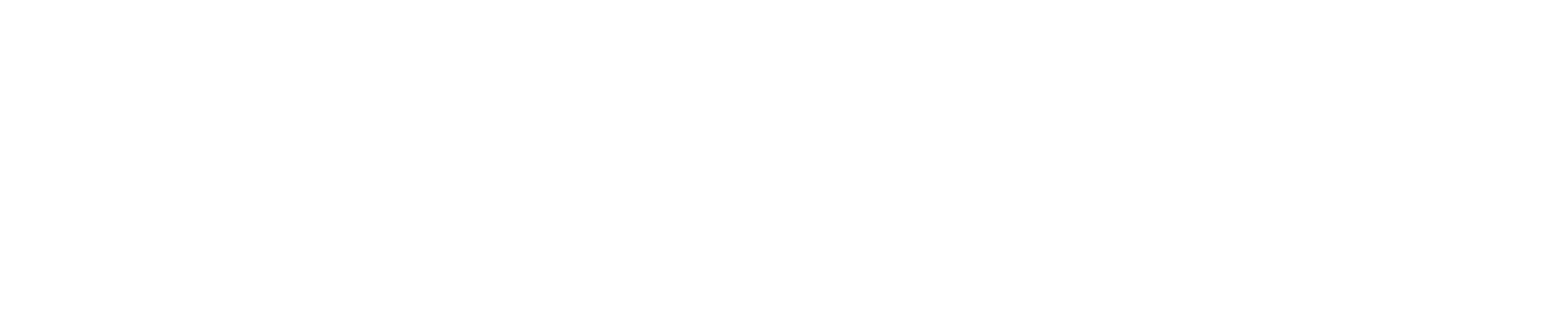 26
Chapter 3: Using the 
Cross-Curricular Argumentation Routine 
with Students - p.11
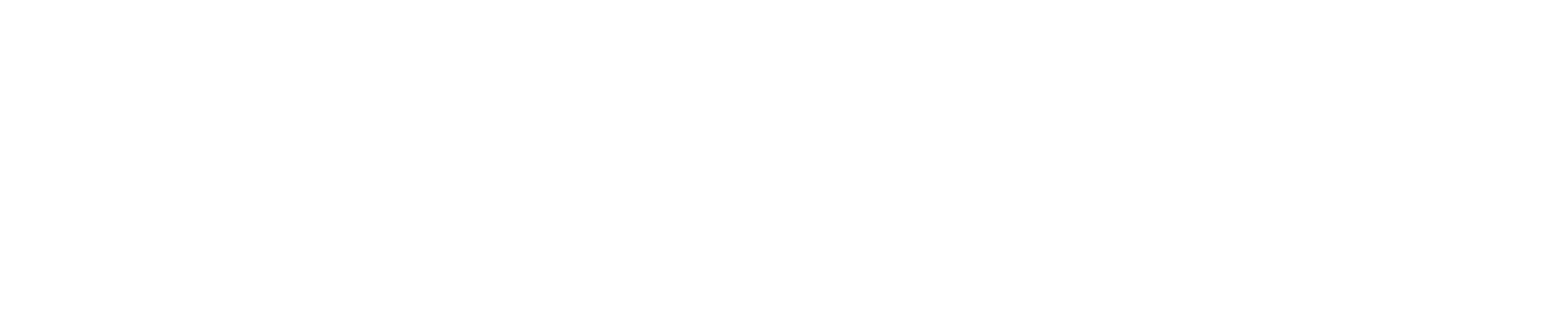 27
Cue-Do-Review Instructional Sequence
Cue - Introduces the Cross Curricular Guide and explains expectations for student participation.
Do - Teacher and class collaboratively construct the device using the Linking Steps and the strategy steps cued by CLAIMS.
Review – Confirm knowledge gained from using the Guide, the process and steps of using the guide, and generalization of use of the strategy are confirmed.
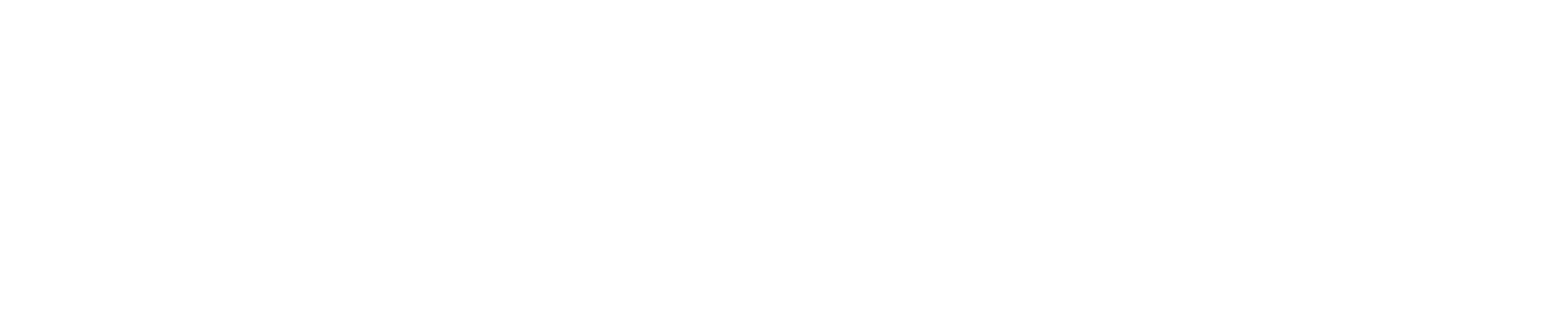 28
Cue-Do-Review Instructional Sequence incorporating CLAIMS
CUE
Upon every subsequent use of the routine:
give all students a blank copy of the guide and prompt them to take notes on it, 
provide an overview of the strategic steps found in each section of the guide,
explain the importance of the topic or issue, and
explain the importance of engaging in higher order thinking and reasoning associated with analyzing an argument.
DO 
Clarify the claim and qualifier and define key terms. 
List the evidence.
Analyze the reasoning. 
Identify other arguments for or against the claim. 
Make judgments about the quality of evidence, reasoning, and other arguments.
State why you accept or reject the claim.  
REVIEW
Review content knowledge of guide.
Review process of learning.
Discuss generalization of the  argumentation process to other  areas
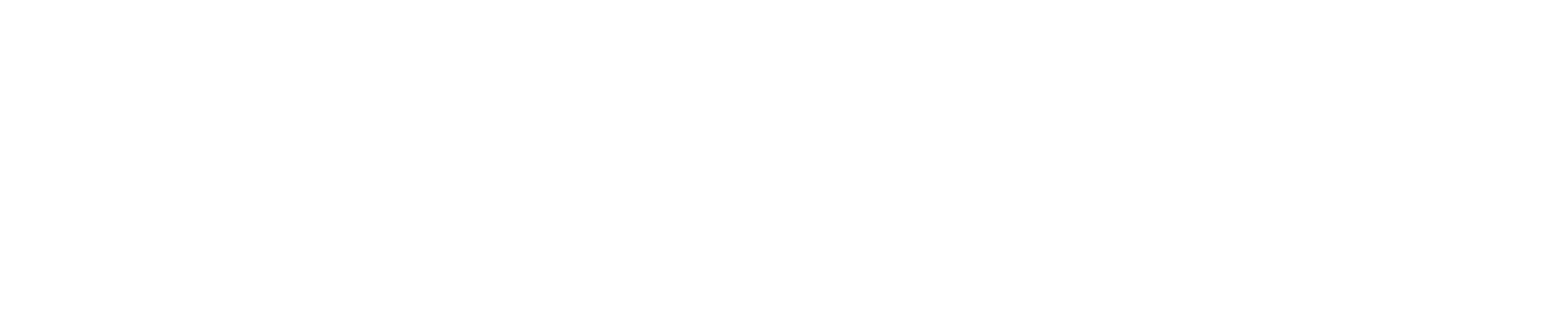 29
Cue – p. 11
The teacher introduces the Cross Curricular Argumentation Guide and explains expectations for student participation.
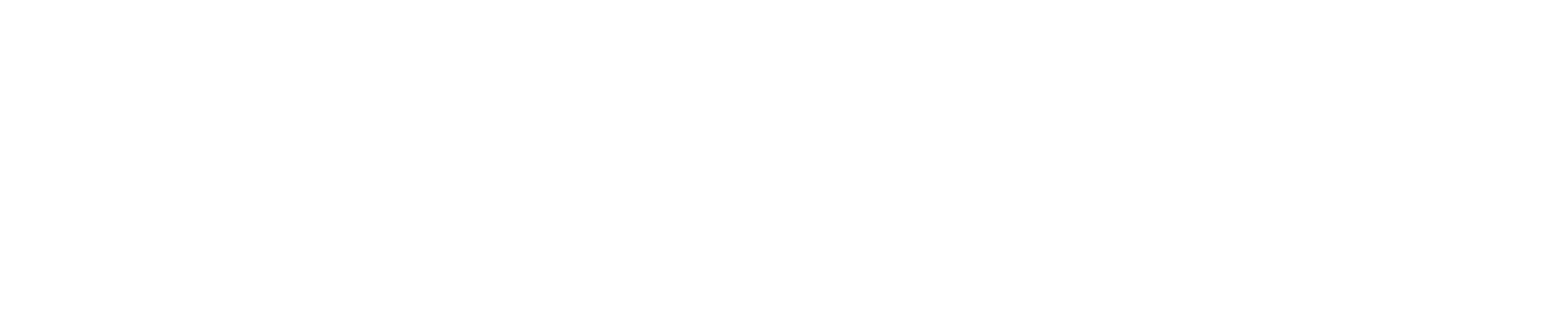 30
DO -  p. 11
Teacher and students collaboratively construct the guide using the Linking Steps and the strategy steps cued by CLAIMS.
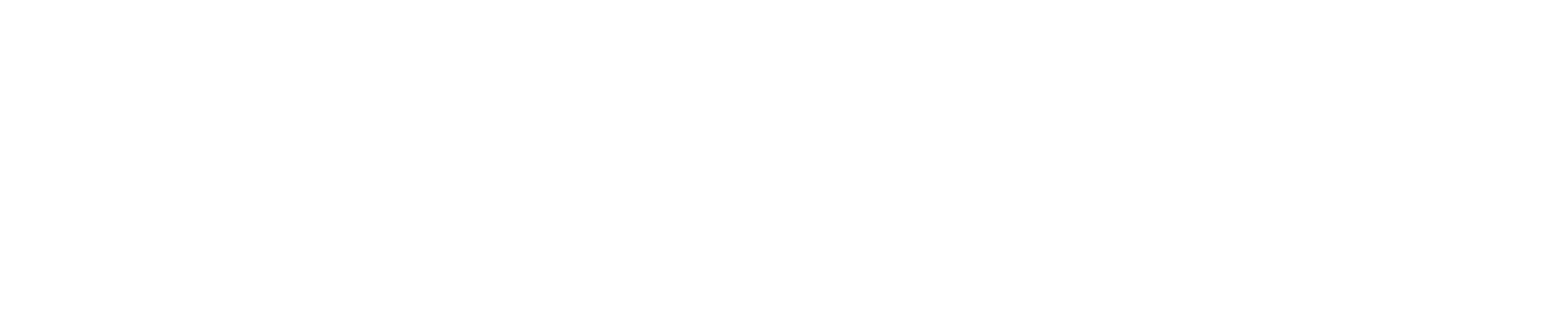 31
Step 1: Clarify the claim with any qualifier and define key terms - p. 11
A CLAIM focuses on 
Understanding the claim 
Identifying and underlining qualifiers
Providing adequate background knowledge of key terms
(if Guide B is selected, guidance on identifying author, data, source, era)
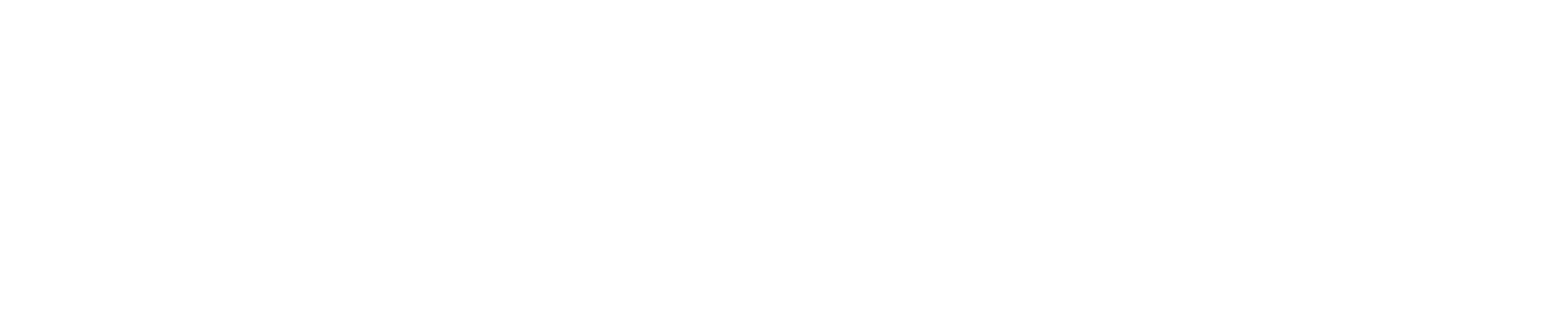 32
Where possible,
 tie evidence to everyday usage:
“It’s going to rain this afternoon.”
	(probably not important enough to explore)

“We need to buy solar panels today.” 
	(worth exploring pros and cons first

“Most people don’t believe in climate change so our
regulatory board doesn’t need to do anything.”
	(worth exploring esp. for a regulatory board)
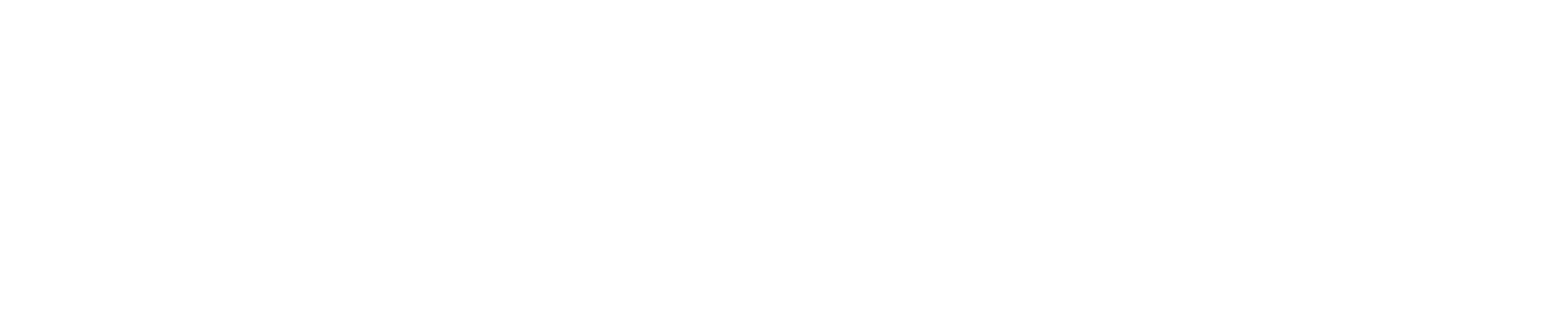 33
Step 2: List the evidence - p. 12
Evidence focuses on
Identifying evidence 
Clearly re-stating evidence in short accurate statements
(if Guide B is selected, guidance on identifying facts, data, authority, theory, precedent)
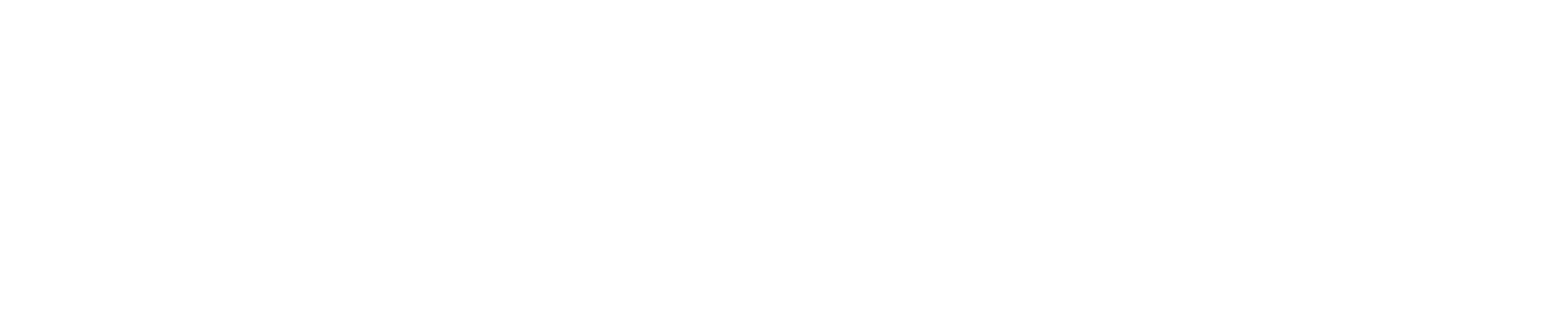 34
Where possible,
 tie evidence to everyday usage:
“I want to hear more details about your lab results”
	(request for evidence as facts or data)

“Do many experts agree with what you said?” 
	(request for authority)

“I think we should plan the program the same way as
 we always have.”
	(reference to precedent)
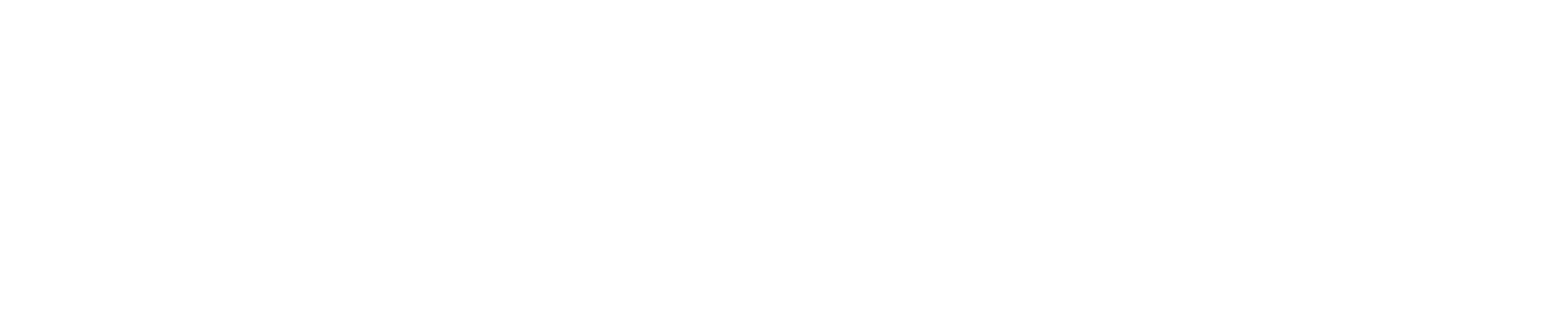 35
Step 3: Analyze the reasoning - p. 13
Reasoning focuses on
Understanding how the author used the evidence to support or prove the claim
Explaining that connection in the students’ own words
(if Guide B is selected, guide students on  identifying the author’s reasoning by cause-effect, correlation or generalization)
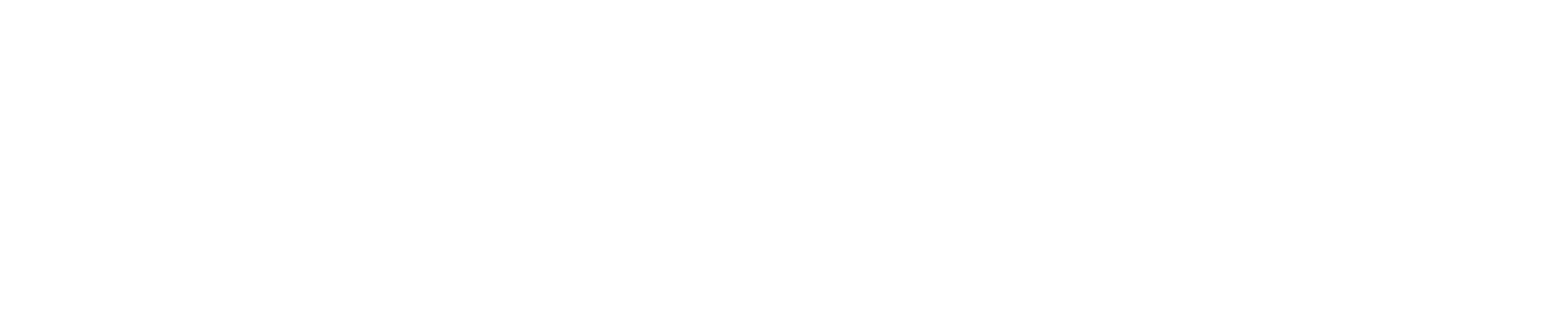 36
Where possible, 
connect reasoning to everyday usage. 
Explain that authors do not always (often) name the type of reasoning they use (reasoning is implicit). 

Prompt student to ask: “Can the author’s reasoning be re-stated by completing one of the following sentence patterns that suggest cause-and-effect, correlation, or generalization”:

“As a result of …, the author reasons that …”
“Since …, then …”
“Because …, therefore …
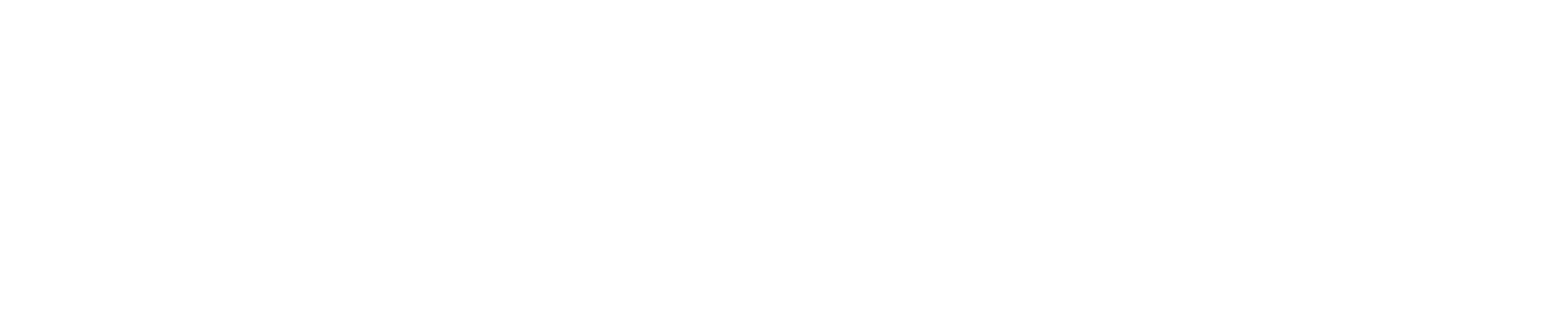 37
Step  4: Identify other arguments for or against the claim p. 14
Other Arguments
Step 4 focuses on 
presenting other arguments that may weaken or strengthen 
Identifying source of other arguments, e.g., author’s reasoning or other outside sources
(if Guide B is selected, guide student students on identifying rebuttals, counterarguments, & corroboration.)
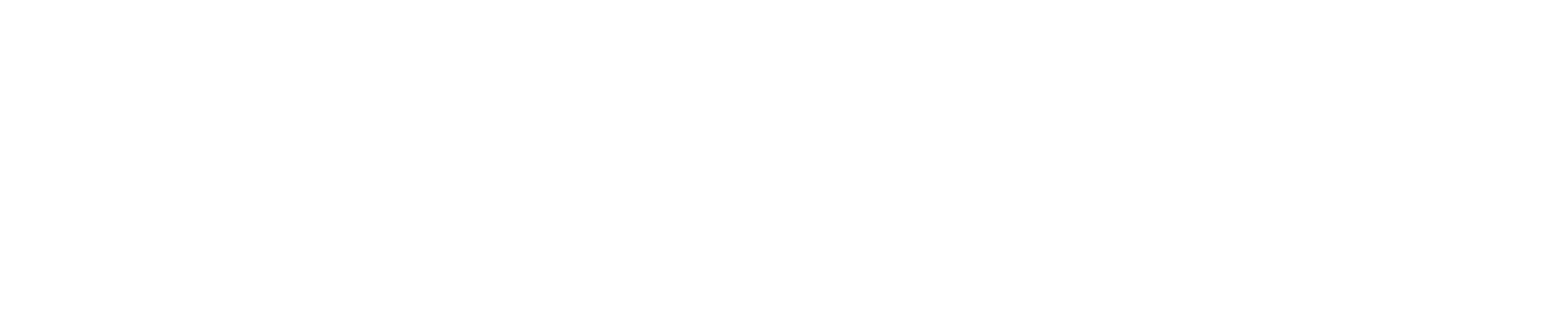 38
Where possible, connect arguments to everyday usage
Remind students that they often respond to claims everyday:
“That’s just wrong because the numbers prove the opposite.” Rebuttal 
“Well, I think we could come to a different conclusion based on the information you provided.” Counterargument 
“I totally agree with you because I saw the same thing.” Corroboration
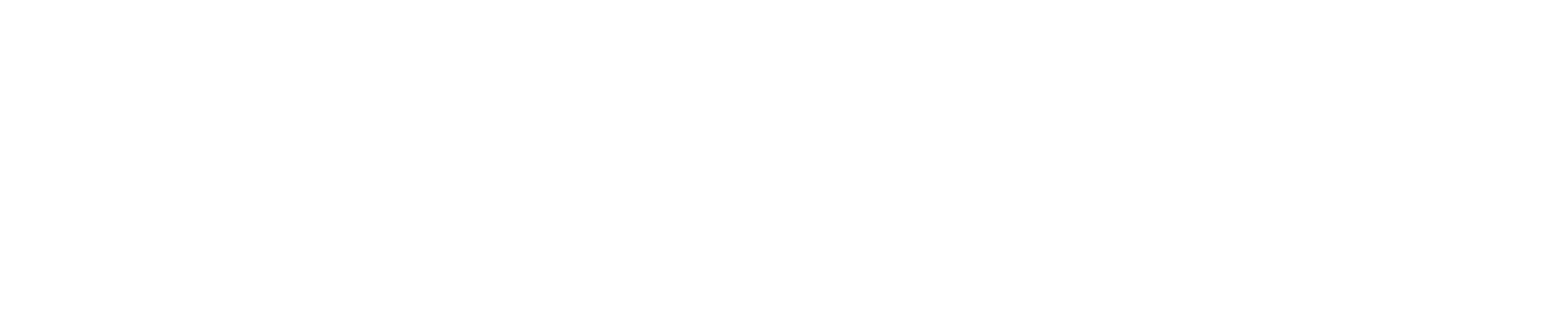 39
Construct a Draft of the QEGStep 5: Make judgments about quality of evidence, reasoning and other arguments - p. 14
Judge evidence (if Guide B is selected, guide students on if claim is accurate adequate, objective, reliable)
Judge logic of reasoning (If Guide B is selected, guide students on logic of cause-effect, correlation, generalization)
Judge other arguments (If Guide B is selected, review counterarguments, arguments, corroboration)
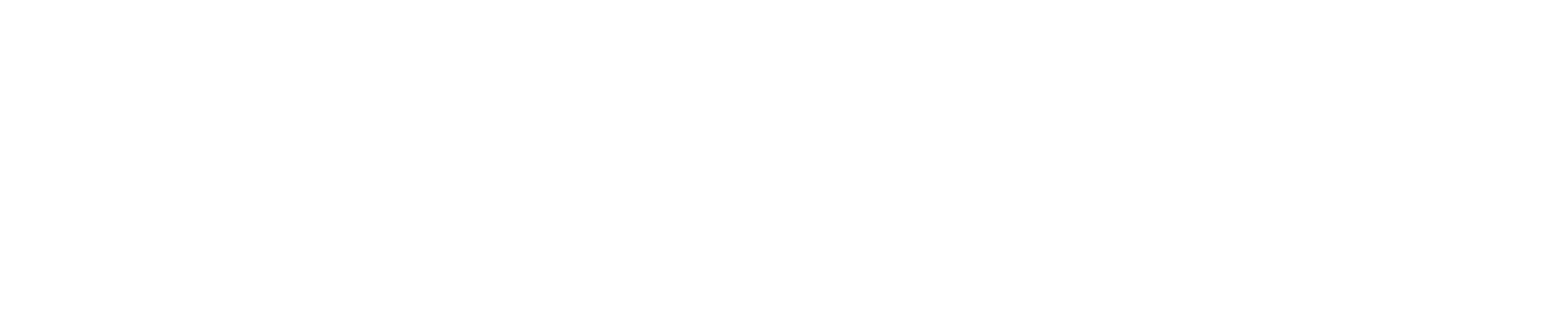 40
Step 6: State why you accept or reject the claim - p. 15
Step 6 focuses on
A decision: Does student accept or reject the claim?
An explanation for the decision: Why? (based on the quality of the  claim, evidence, reasoning and other arguments)
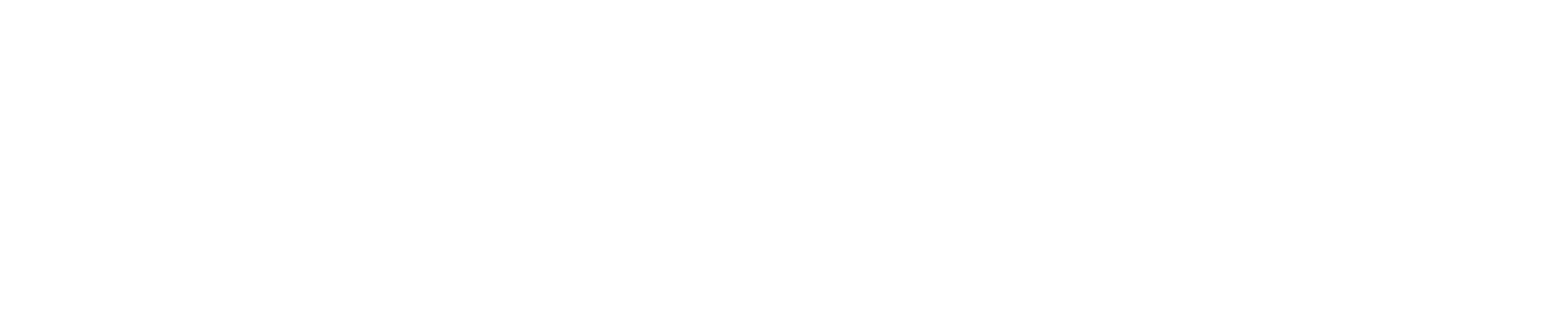 41
Review – p.16
REVIEW: 
 Knowledge of the Content gained from using the Guide, 
Process and Steps of the guide, and 
Generalization of use to other content and the real world
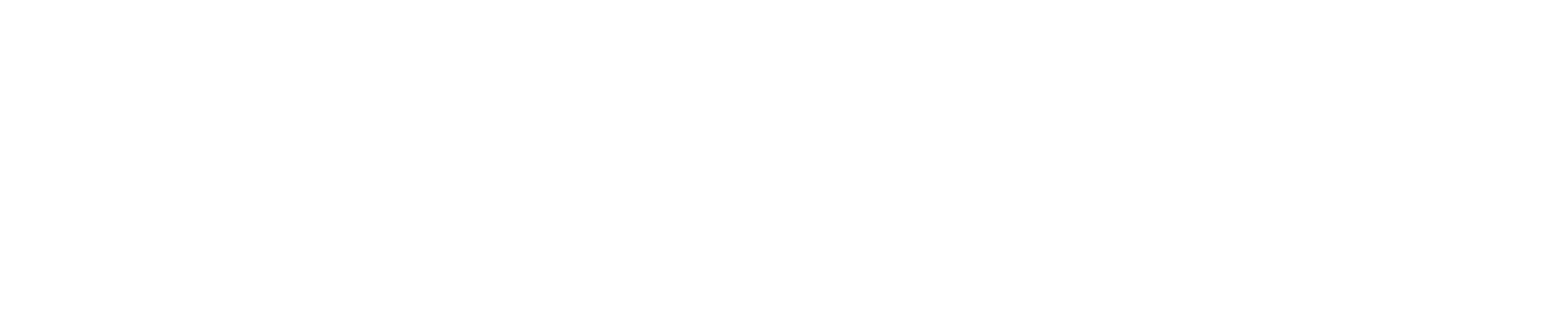 42
Appendix C- Instructional Supports for 
Instruction and Implementation
	
Steps for Guide A Cue Card – p. 43
Steps for Guide Cue Card - p. 44

Definitions List for Guide A -  p. 45
Definition List for Guide B -  p. 46

Teacher Implementation Cue Card – p. 47
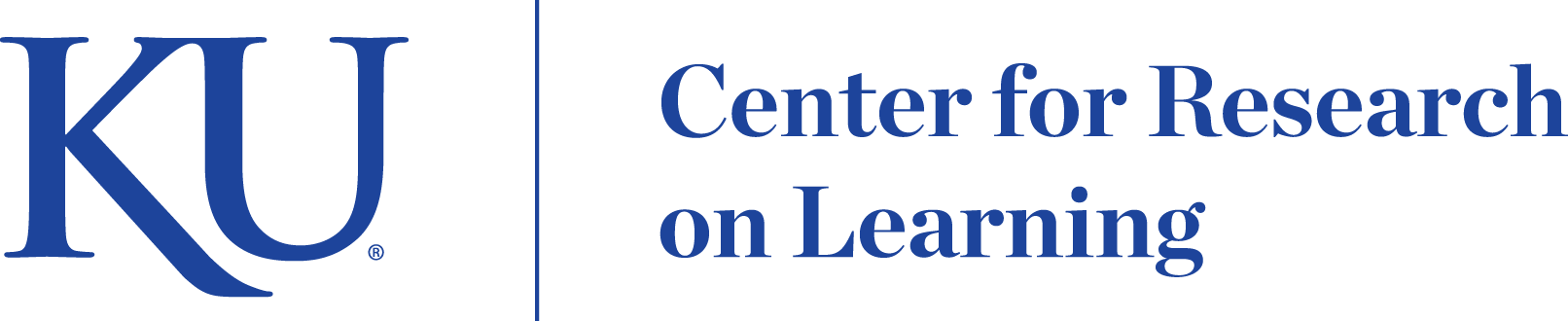 43
As you continue to use the 
Cross-Curricular Argumentation Routine:
Always be flexible
Support use of additional strategies
Collaborate with teachers in co-taught classes
Share with teachers in other content areas
Encourage transfer and generalization to other classes and the real world
Vary groups structures
Encourage collaboration
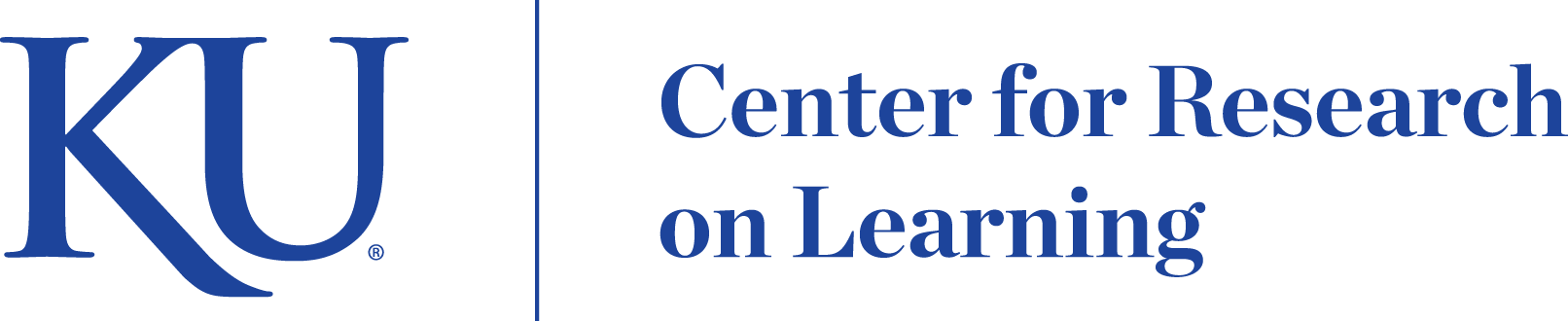 44
Plan Integration of Cross-Curricular Argumentation
including on a Course, Unit, or Lesson Organizer.
by referring to recall or fact-gathering strategies
by reinforcing use of common components such as Key Terms and definitions across the routines
emphasizing patterns of thinking across and within routines
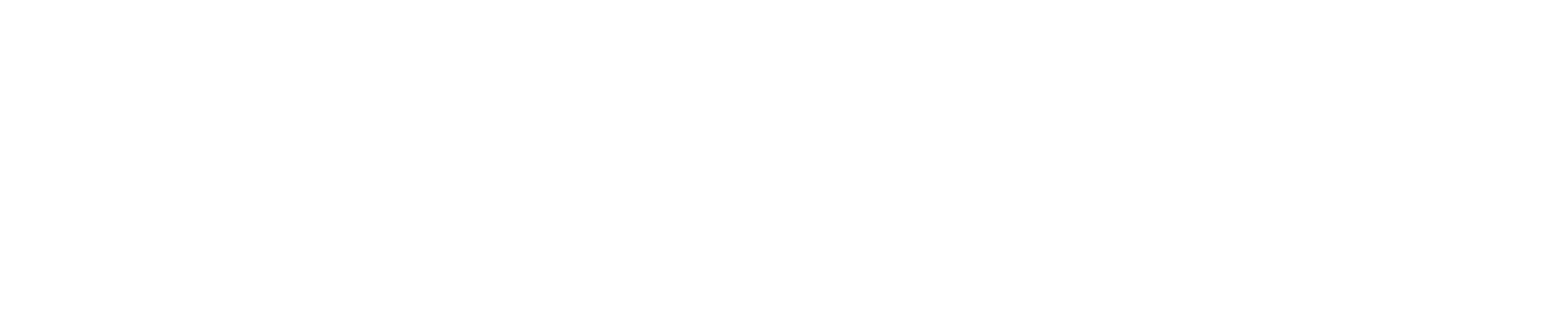 45
Emphasize thinking and reasoning across content areas
analysis, comparison, discrimination, points of view, causation, problem solving, evaluation, generalization, explanation, judgment, decision-making, synthesis
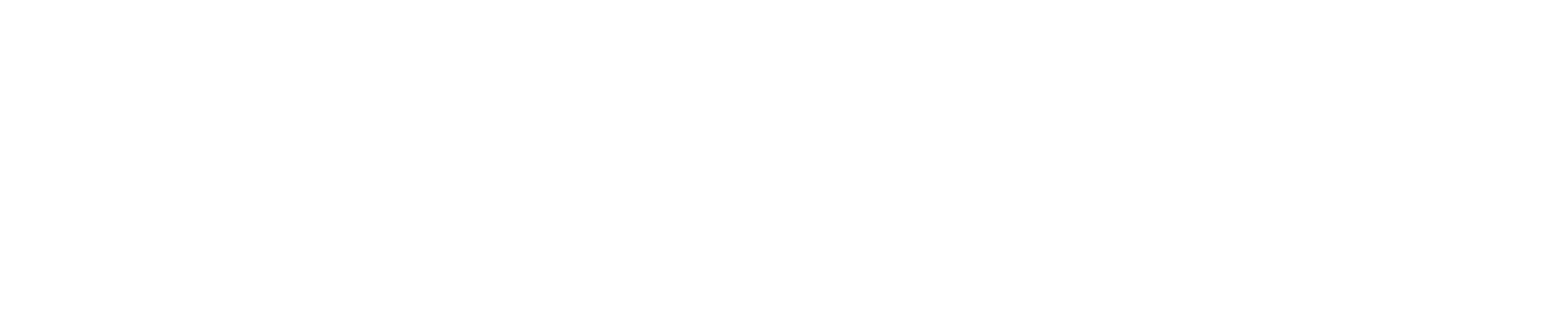 46
Chapter 4: Evaluating Student Learning p.18
Evaluate knowledge of the CLAIMS Strategy
Ask students to write the steps of the strategy from memory.
Assign Cross-Curricular Argumentation Checklist as self-check
 
Use scaffolded assessments 
Argumentation Stem Prompts 
Short Answer Test
 
Evaluate use of the CCAR Guide to write an essay
Steps in writing the essay
Sample essay
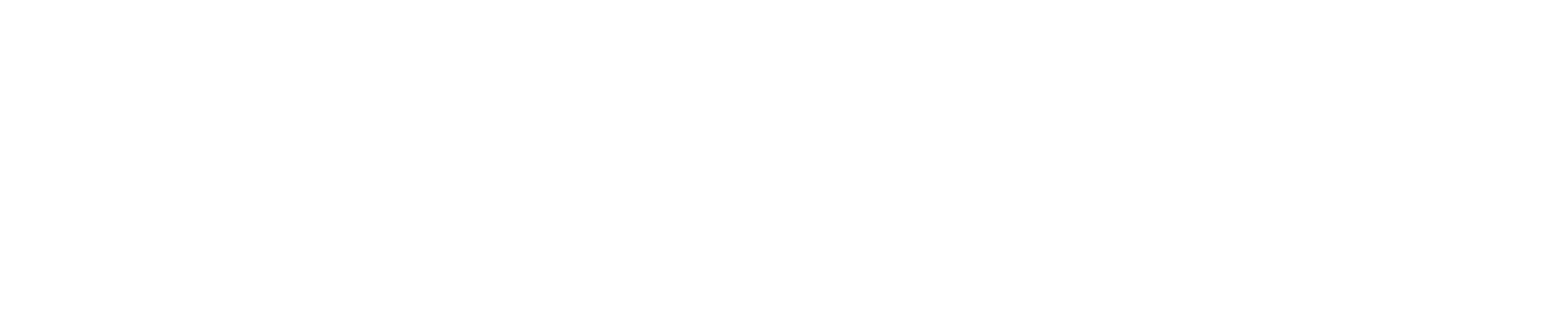 47
Appendix D –Supports for Chapter  4 
 
Checklist – p. 49

Test with Stem Prompts - p.50
Test with questions only – p. 51

Essay Outline - p. 52
Essay Sample - p. 53
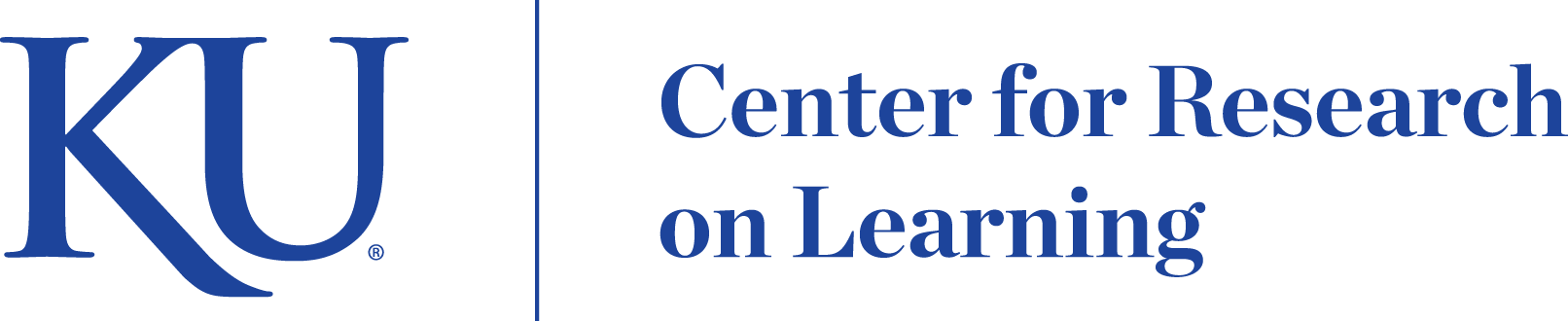 48
Chapter 5: Extending Student Learning p. 19
Introduce content-area and domain-specific vocabulary
For science classes, controlled studies, reliability or validity.
For social studies classes  legislation, rulings, primary sources, founding documents. 
For literature in English Language Arts classes, character, plot, setting, conflict, resolution, theme, symbols and metaphors 
For mathematics, equations, tables, charts, diagrams, graphs, words, symbol 
Use Guides to prepare for a debate
a debate, a claim, position, opinion, or statement
reasoning or type of logical thinking
conclusion 
Introduce types of faulty reasoning
red herrings and more
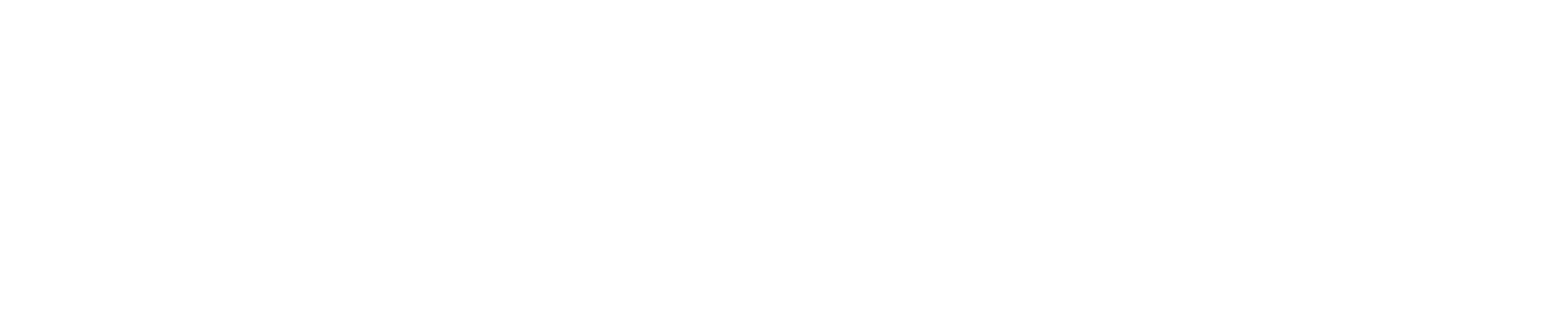 49
Appendix A – Blank Guides- p. 20-22
Cross-Curricular Argumentation Guide A

Cross-Curricular Argumentation Guide B
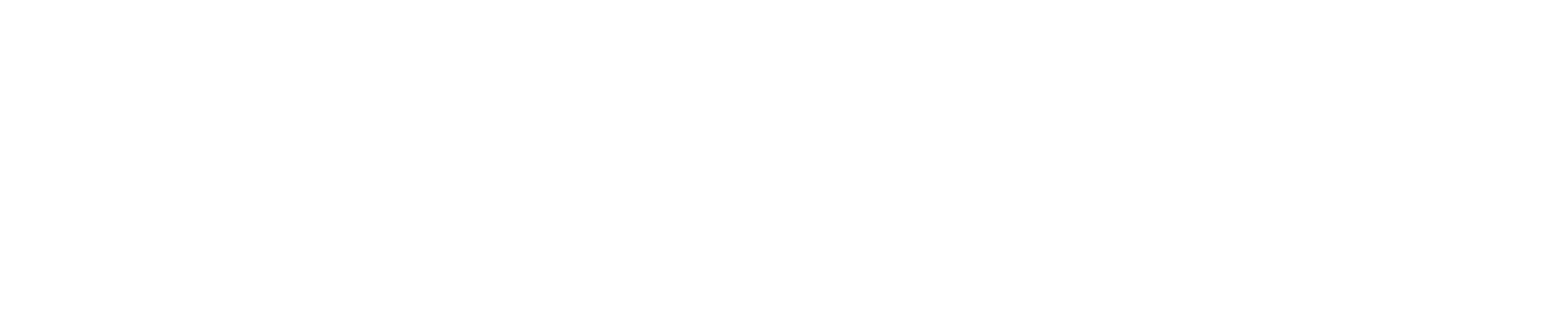 50
Appendix B Examples p. 23
Cross-Curricular Argumentation Guide A
Changes to an Ecosystem – based on the California sea otter
Homeowners should install solar panels
Homeowners should NOT install solar panels
Term Limits 
Rotation of a shape + background slide
Lunar Phases + background slide
American literary novel: Mark Twain
Flat Earth theory
Homologous Structures: Evidence of Common Ancestry
Order of Operations
Historical Cold Cases – the Chicago Fire of 1871
Face masks prevent spread of viruses
Kinetic Energy and Speed
Air Pollution in China – Industry Over Health
Cross-Curricular Argumentation Guide B
15.      Face masks will prevent spread of a virus
16.      Civil Disobedience: Letter from Birmingham Jail
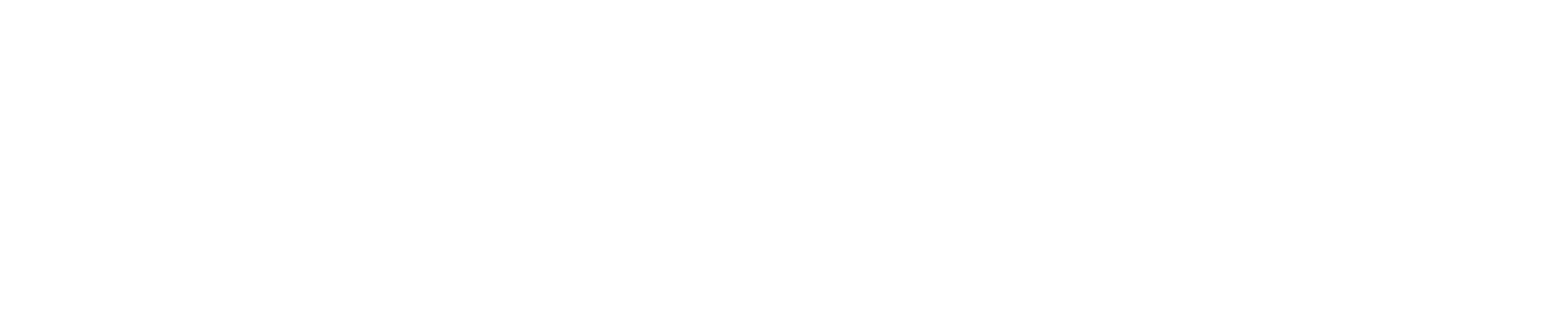 51
Appendix C- Supports for Chapters 2 and 3	
	Steps for Guide A Cue Card – p. 43
	Steps for Guide Cue Card - p. 44
	Definitions List for Guide A -  p. 45
	Definition List for Guide B -  p. 46
	Teacher Implementation Cue Card – p. 47

Appendix D –Supports for Chapter  4  
	Checklist – p. 49
	Stem Prompts p.50
	Test – p. 51
	Essay Outline p. 52
	Essay Sample p. 53
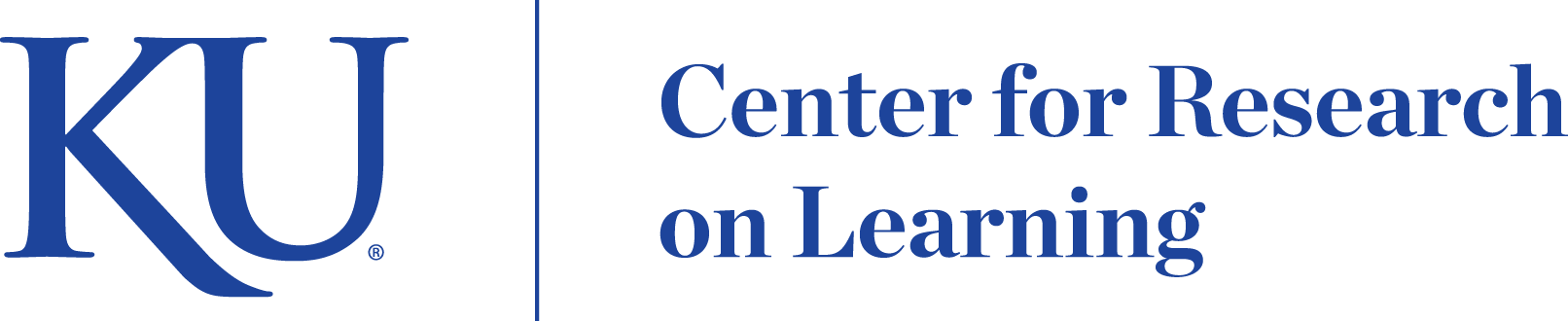 52
Example 
Cross-Curricular Argumentation Guides
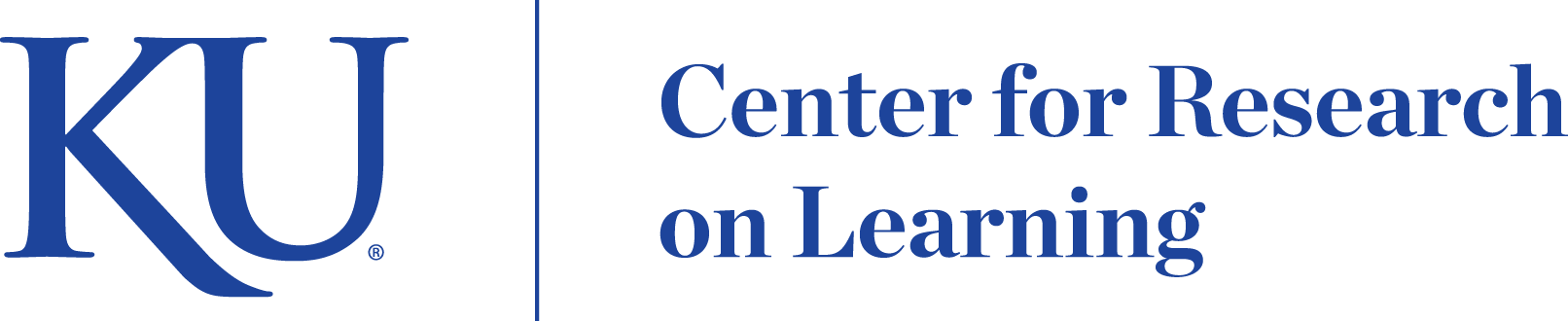 53
Cross-Curricular Argumentation Guide A
© J. Bulgren 2021
Cross-Curricular Argumentation Guide A
© J. Bulgren 2021
Cross-Curricular Argumentation Guide A
© J. Bulgren 2021
Cross-Curricular Argumentation Guide A
© J. Bulgren 2021
Cross-Curricular Argumentation Guide A
© J. Bulgren 2021
Background information to respond to question on previous slide:
For triangle XYZ shown in Figure 1. to move to the position of triangle X’Y’Z’, it must be rotated counterclockwise 180°.
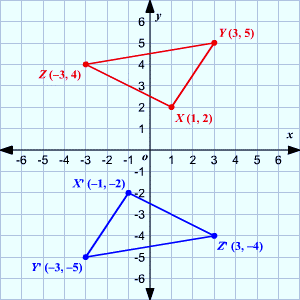 Figure 2. 
Rotation Rules
Figure 1. 
Rotated Triangles
Cross-Curricular Argumentation Guide A
© J. Bulgren 2021
Use these models of the Sun-Earth-Moon system to respond to the claim on the previous slide “The cyclic pattern of lunar phases can be observed and predicted”.
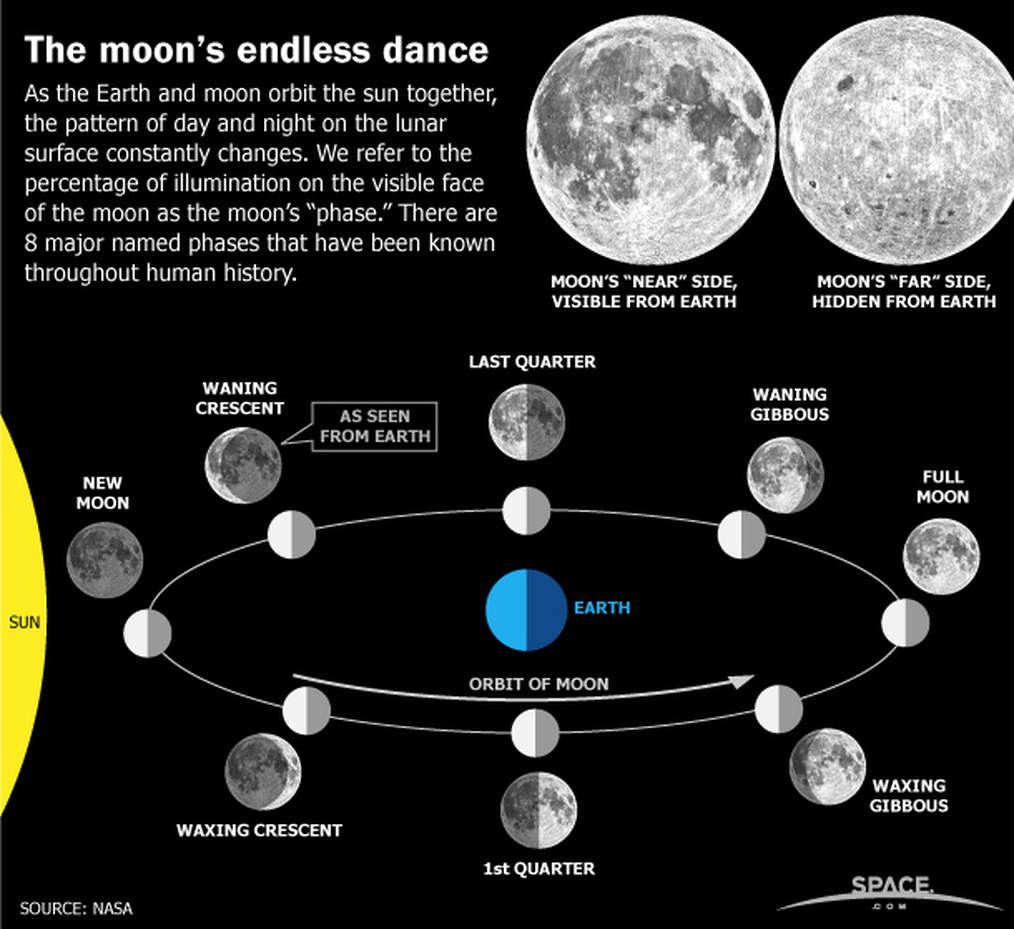 As the Moon orbits around the Earth, the half of the moon that faces the sun is lit up. As a result, different shapes of the lit portion of the Moon that can be seen from the Earth each night.
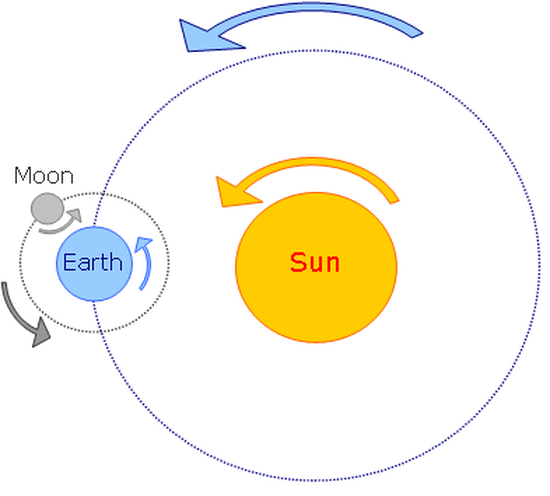 Day 21
Day 25
Day 18
Day 14
Day 0
Model 1. Motion of the Earth-Moon-Sun System
Earth rotates (spins) on its axis in about 24 hours
Moon revolves (orbits) around the Earth in about 29.5 days
The Earth-Moon System revolves around the Sun.
Day 11
Day 3
Day 7
Model 2. Lunar Phases
Cross-Curricular Argumentation Guide A
Cross-Curricular Argumentation Guide A
© J. Bulgren 2021
Cross-Curricular Argumentation Guide A
© J. Bulgren 2021
Cross-Curricular Argumentation Guide A
© J. Bulgren 2021
Cross-Curricular Argumentation Guide A
© J. Bulgren 2021
Cross-Curricular Argumentation Guide A
© J. Bulgren 2021
Cross-Curricular Argumentation Guide A
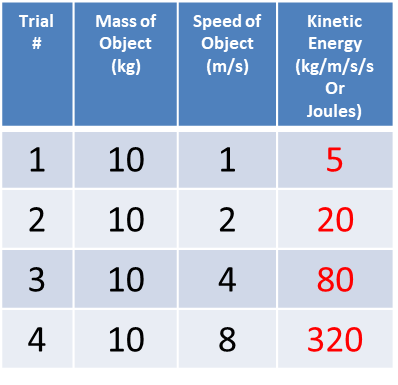 Comparing Trial 1 to Trial 2, the speed of the moving object was multiplied by 2.

Comparing Trial 1 to Trial 3, the speed of the moving object was multiplied by 4.

Comparing Trial 1 to Trial 4, the speed of the moving object was multiplied by 8.
© J. Bulgren 2021
Cross-Curricular Argumentation Guide A
© J. Bulgren 2021
Cross-Curricular Argumentation Guide B
© J. Bulgren 2021
Cross-Curricular Argumentation Guide B
© J. Bulgren 2021